3 CIRCLE VENN 
DIAGRAM TEMPLATE
Healthy
Lifestyle
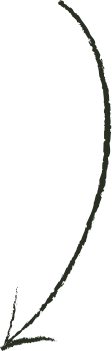 BODY
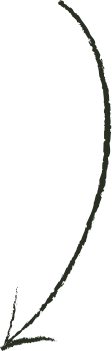 Self
Healing
BALANCE
SPIRIT
MIND
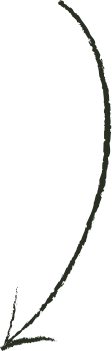 Positive
Thinking
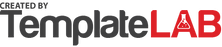